Методический кейс «Адаптированной дополнительной общеобразовательной общеразвивающей программы художественной направленности «Волшебная кисть» (Мир правополушарного рисования) для детей с ОВЗ и инвалидностьюНоминация «Мир без границ»
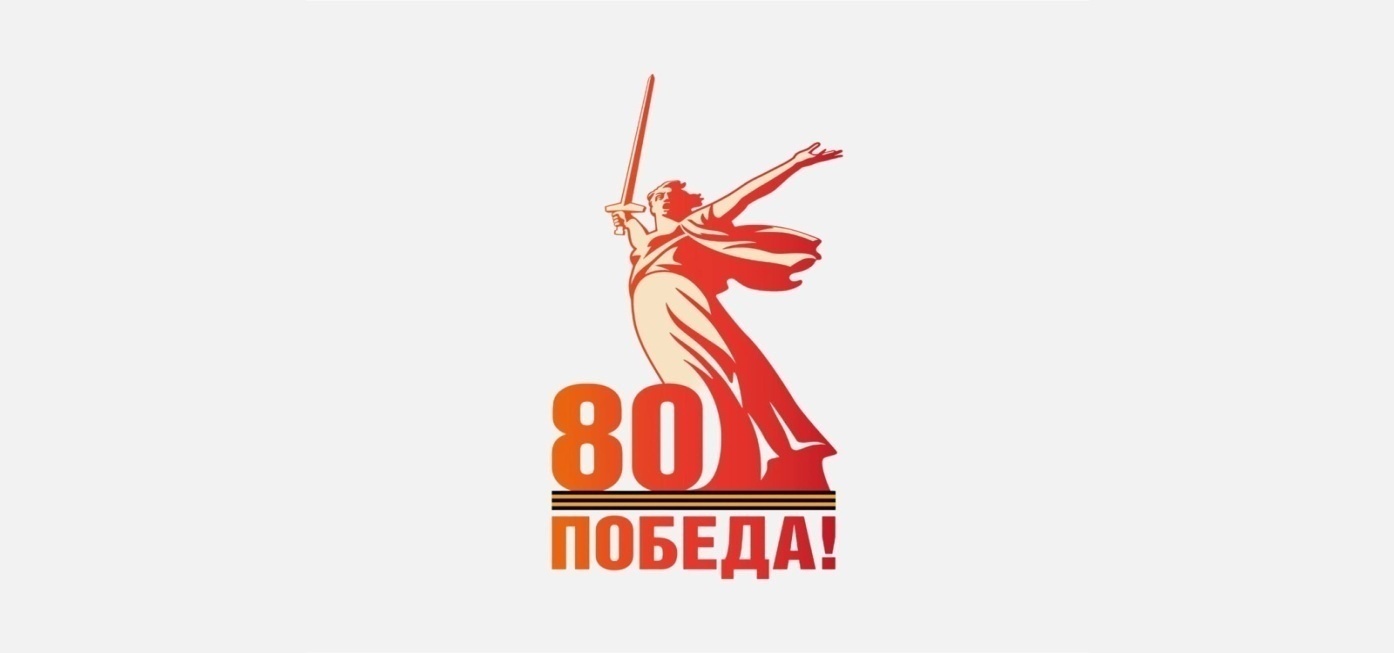 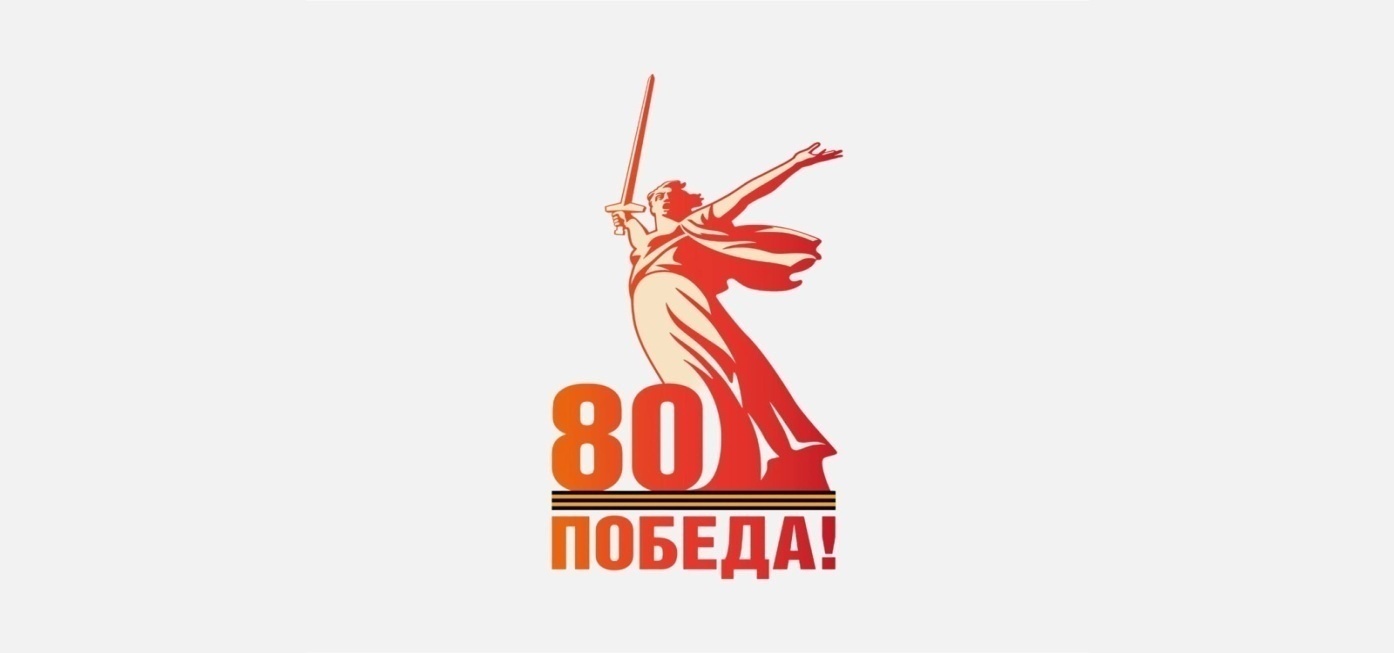 Муниципальное бюджетное учреждение дополнительного образования «Баевский Центр детского творчества  и профессионального обучения Алтайского края» 
с. Баево
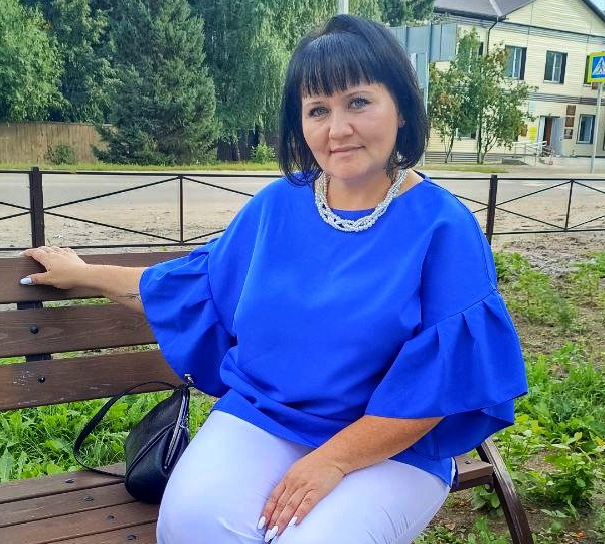 Разработчик материалов:Шейн Анастасия НиколаевнаПедагог дополнительного образования, первой квалификационной категории
Пояснительная запискаАдаптированная дополнительная общеобразовательная общеразвивающая программа художественной направленности «Волшебная кисть» (Мир правополушарного рисования) – это программа, адаптированная для обучения лиц с ограниченными возможностями здоровья с учетом с особенностей их психофизического развития, индивидуальных возможностей, обеспечивающая социальную адаптацию указанных лиц.
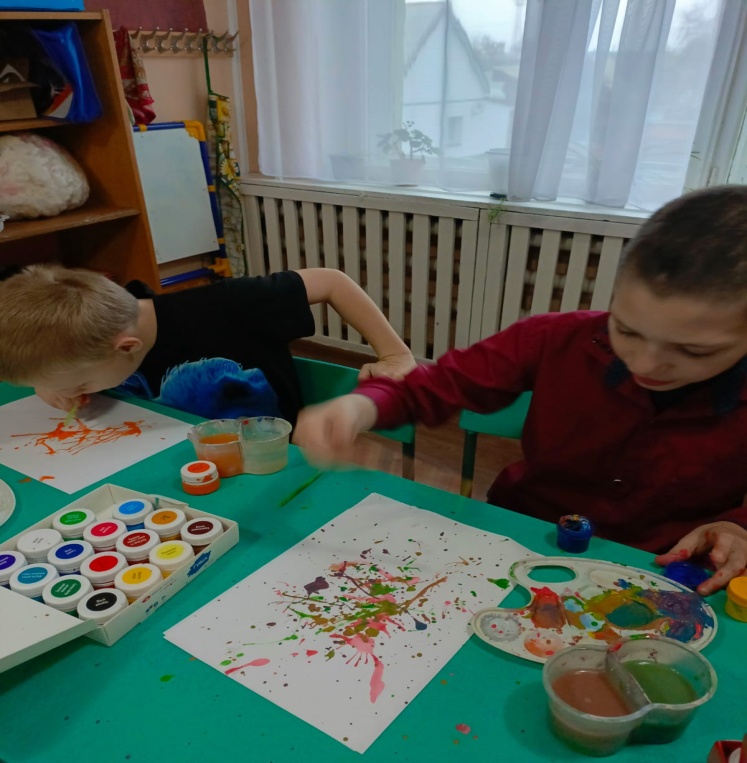 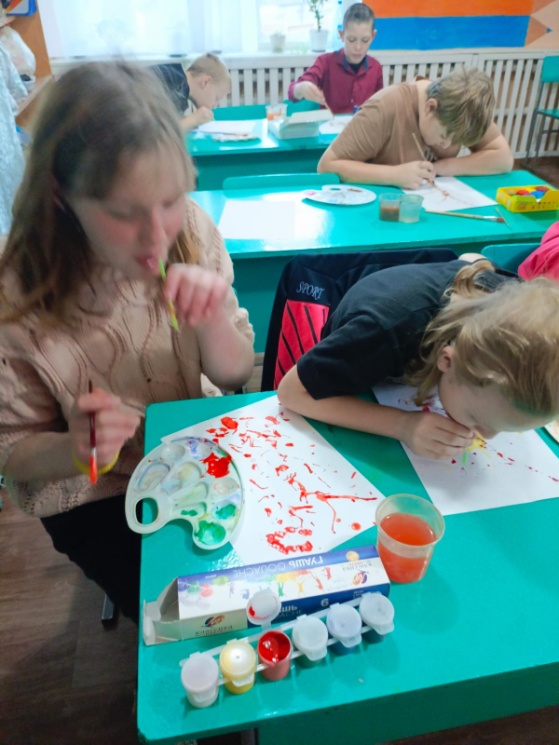 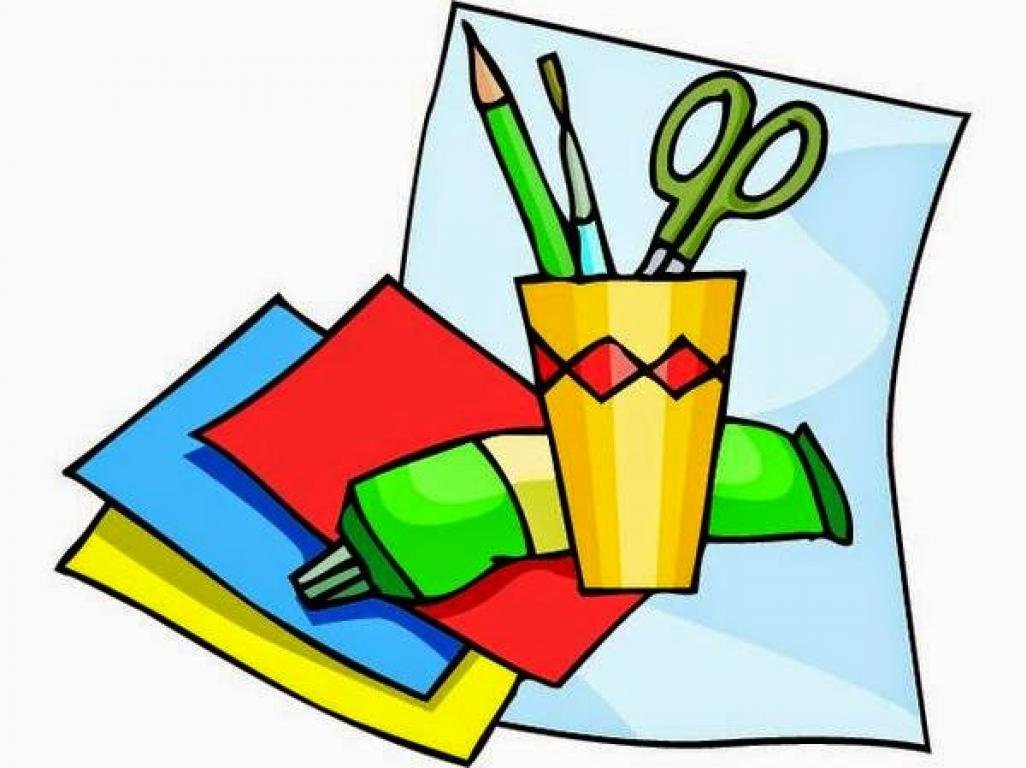 Учитывая возможности и способности обучающихся, обучение методикам нетрадиционной изобразительной деятельности  программа предполагает стартовый подход:
«Стартовый»
(1 год обучения) Уровень освоения содержания программы, предполагающий использование общедоступных универсальных форм организации материала, минимальную сложность заданий для обучающихся. Ознакомление и воспроизведение простейших видов работы с художественными материалами.
Актуальность программы
Реализация стартового уровня предполагает создание условий для проведения занятий, на которых дети данной категории смогут развить собственный творческий потенциал, а педагог – выявить и развить творческие способности ребёнка, не зависимо от имеющихся у него изобразительных навыков посредством сочетания традиционных и нетрадиционных техник рисования. Занятия могут развивать воображение, любознательность обучающихся, будут способствовать развитию речи, произвольного внимания, памяти, что является важным для детей с нарушением речи, задержкой развития.
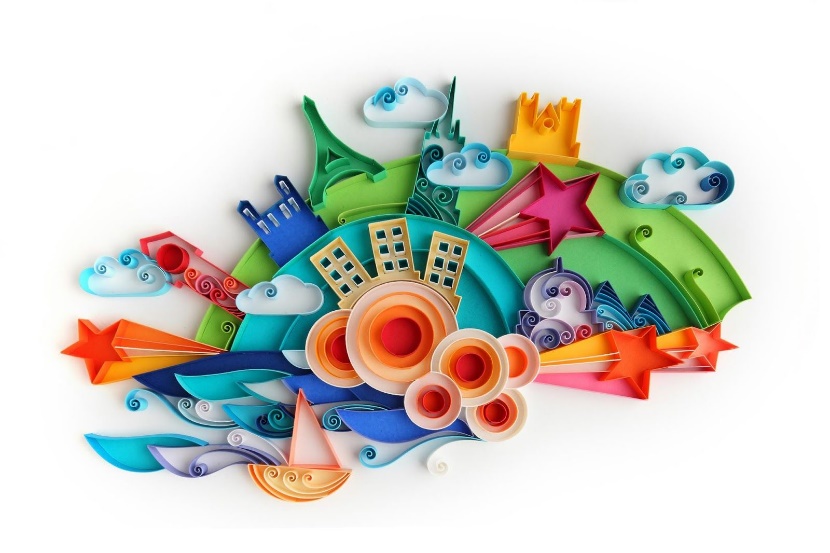 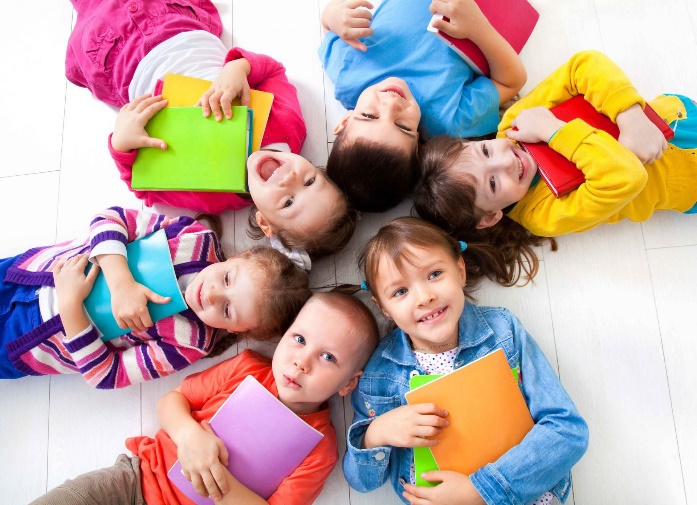 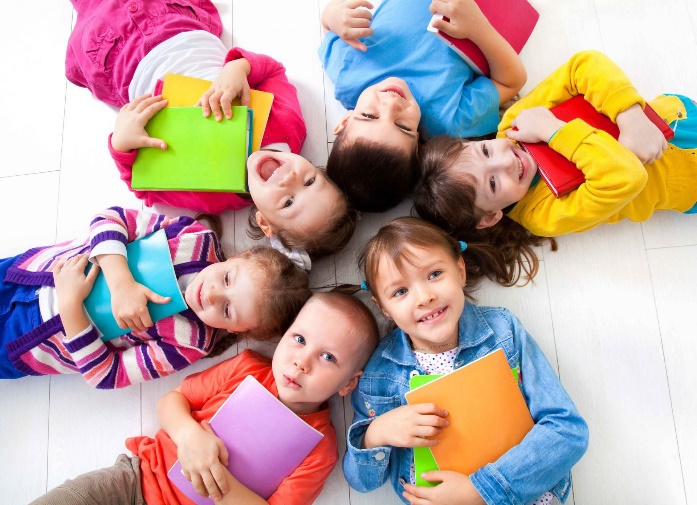 Новизна программы
Использование метода правополушарного рисования позволяет в короткие сроки развить творческие задатки, заложенные в каждом ребёнке от природы, и создаёт ситуацию успеха, в которой ребёнок получает стимул для дальнейшего творческого самовыражения и развития. Инновацией программы является возможность быстрого, уже с первых занятий, положительного результата в развитии творческих способностей ребёнка.
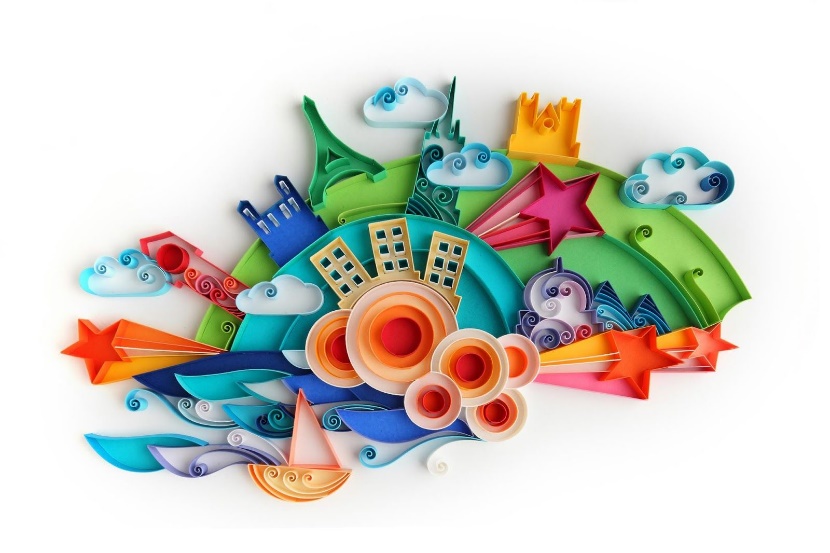 Цели и задачи
Цель:Развитие творческих способностей обучающихся с особыми образовательными потребностями средствами изобразительной деятельности путем овладения приёмами правополушарного рисования.Задачи:-формировать коммуникативную компетентность в общении и сотрудничестве со сверстниками;-формировать  готовность и способность обучающихся к саморазвитию и самообразованию;- развивать природные возможности ребёнка с учётом его индивидуальных возможностей и интересов;- воспитывать умение видеть и понимать красоту окружающего мира.
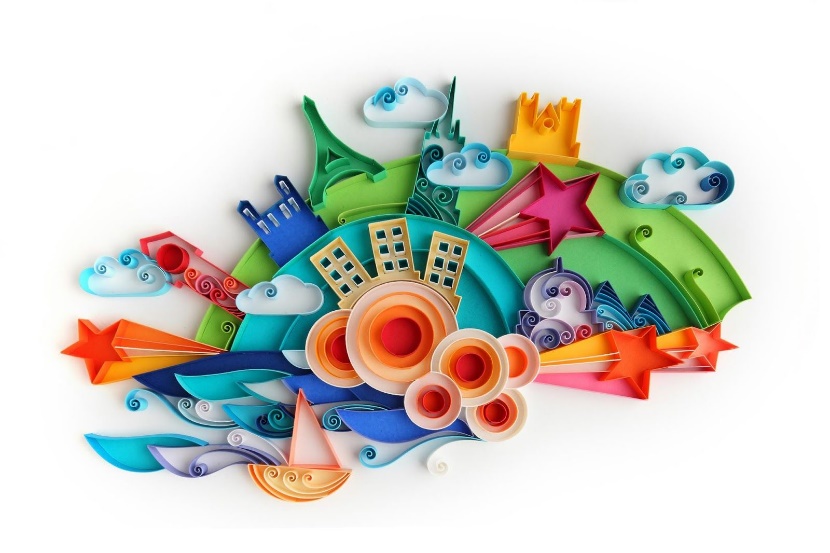 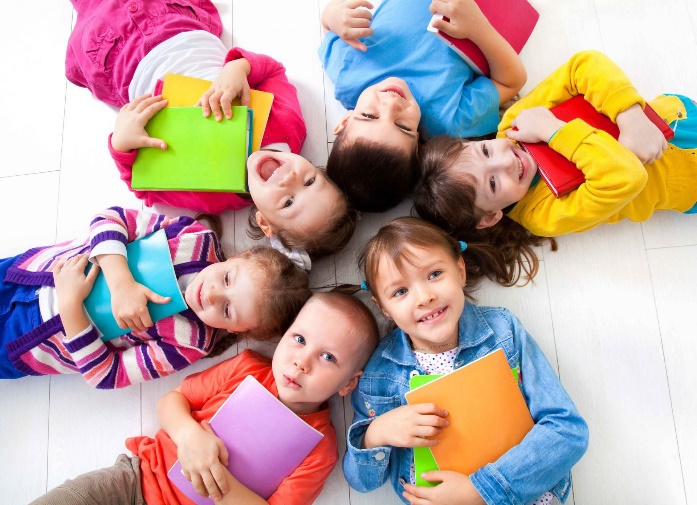 Критерии оценки достижений воспитанников
Критерии оценки достижений воспитанников
Вывод: из диаграммы видно, что просматривается положительная динамика роста высокого уровня освоения программы «Волшебная кисть» и развития учебных умений, личностных качеств, предметных и метапредметных компетенций, которые выражаются в развитии у них способности к самооценке, формировании и развитии художественного вкуса, нестандартного мышления, мотивации к художественному творчеству.
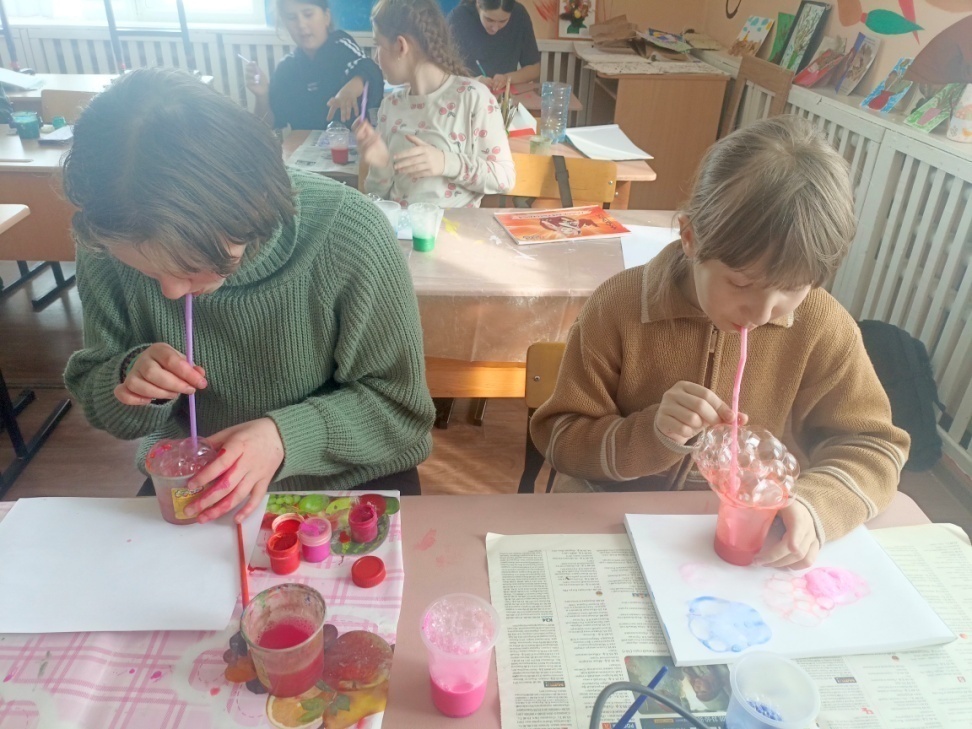 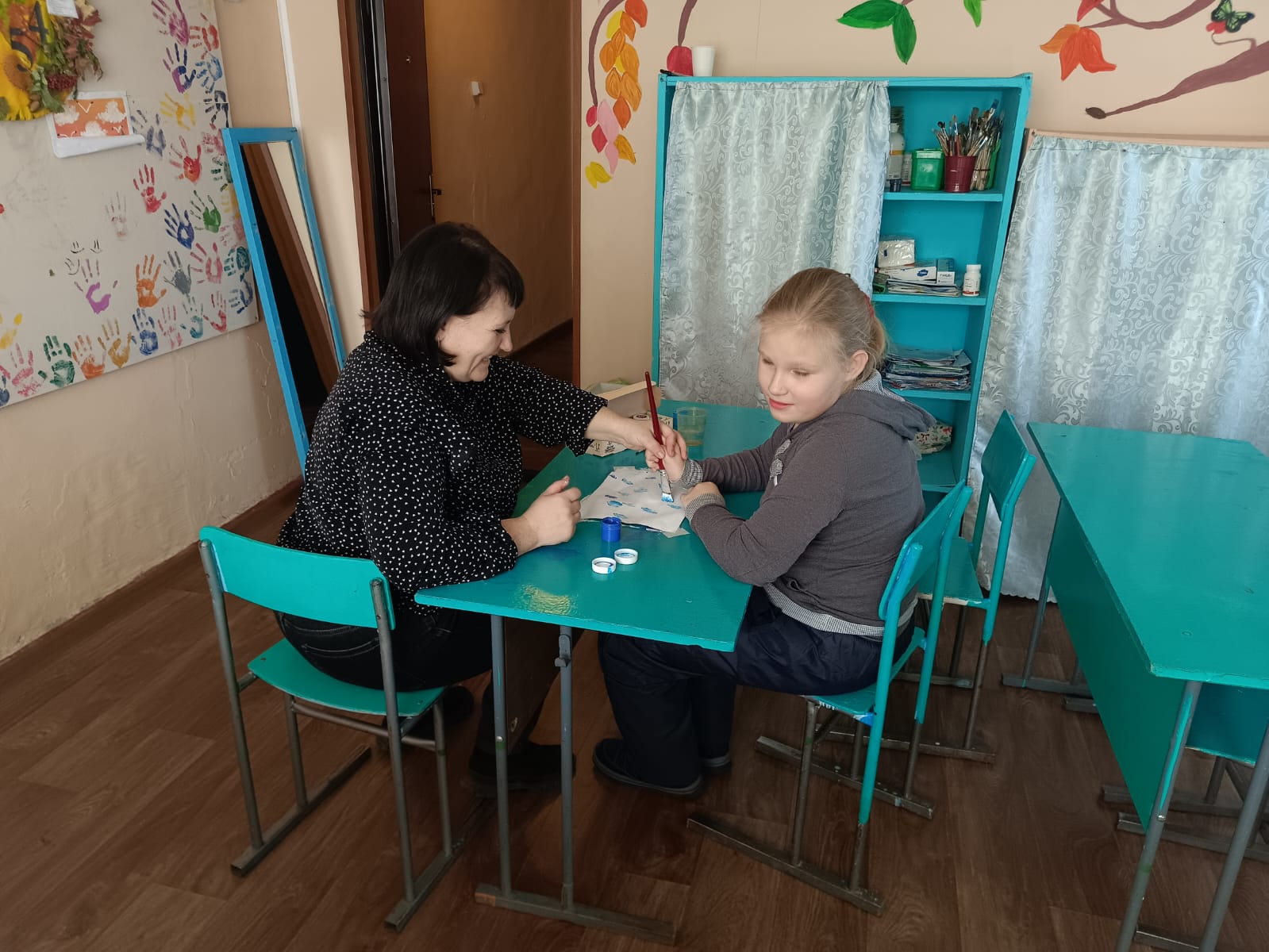 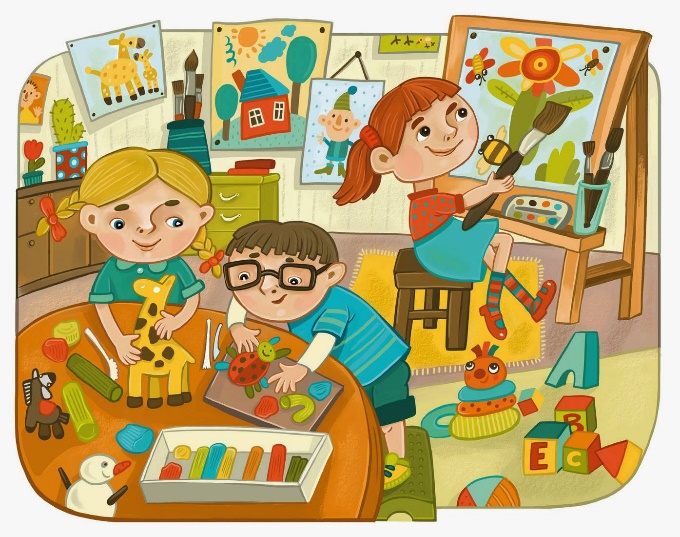 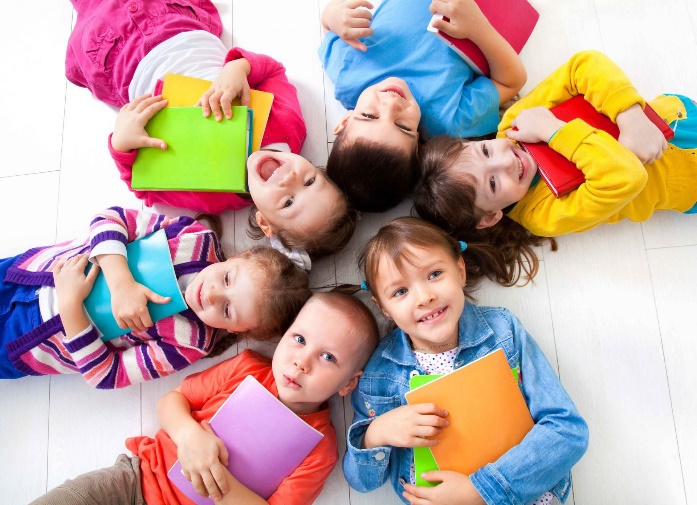 Планируемые результаты
Предметные:- основы цветоведения;- цветовую гамму красок (тёплые, холодные цвета);- основные понятия, термины области изобразительного искусства (живопись, композиция, линия, пятно, точка, мазок, свет, тень и др.)Метапредметные:- работать в технике правополушарного рисования;- самостоятельно разбираться в этапах своей работы;- соблюдать последовательность в работе;Личностные:- радоваться своим успехам и успехам товарищей;- активно принимать участие в конкурсах, выставках, мероприятиях;- работать самостоятельно и в коллективе;Коррекционные:- будет улучшение качеств познавательной сферы: внимания, памяти, мышления;- будут сформированы коммуникативные навыки, позволяющие успешно взаимодействовать с другими людьми, делиться своими мыслями, эмоциями, впечатлениями.
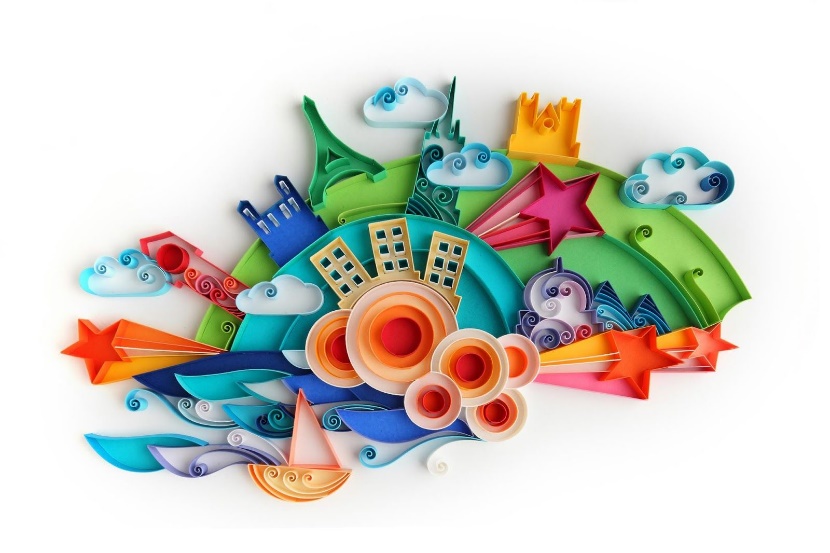 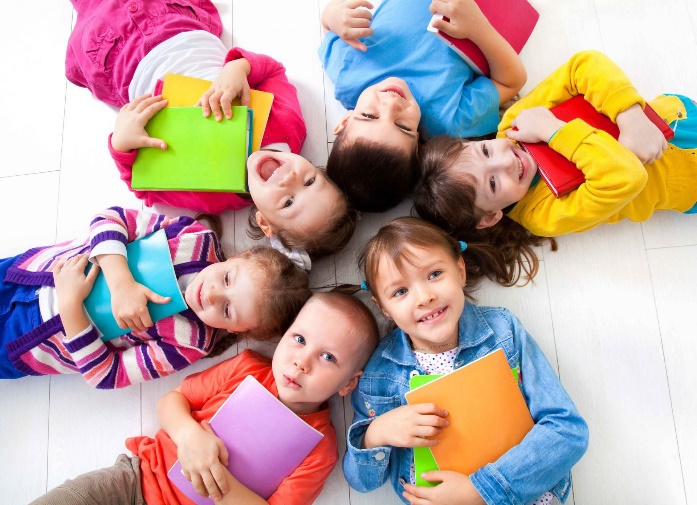 Формы и методы обучения
Словесные – устное изложение, беседа, объяснение, анализ услышанного;Наглядные – показ иллюстраций, моделей, предметов, схем, картин зарисовок, показ педагогом приёмов выполнения рисунка, работа по образцу, наблюдение;Практические – тренинг, тренировочные упражнения, творческие задания, позволяющие применить полученные знания на практике;Беседа, викторина, выставка, дискуссия, обсуждение, конкурс, мастер – класс, открытое занятие.
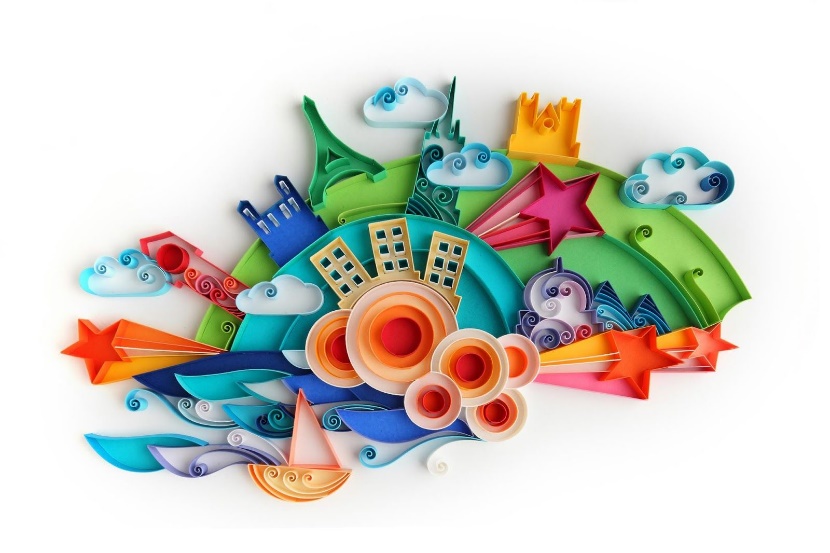 При изучении теории с учетом возрастных особенностей используются методы рассказа с элементами показа, беседы, мультимедийные презентации, тематические фильмы
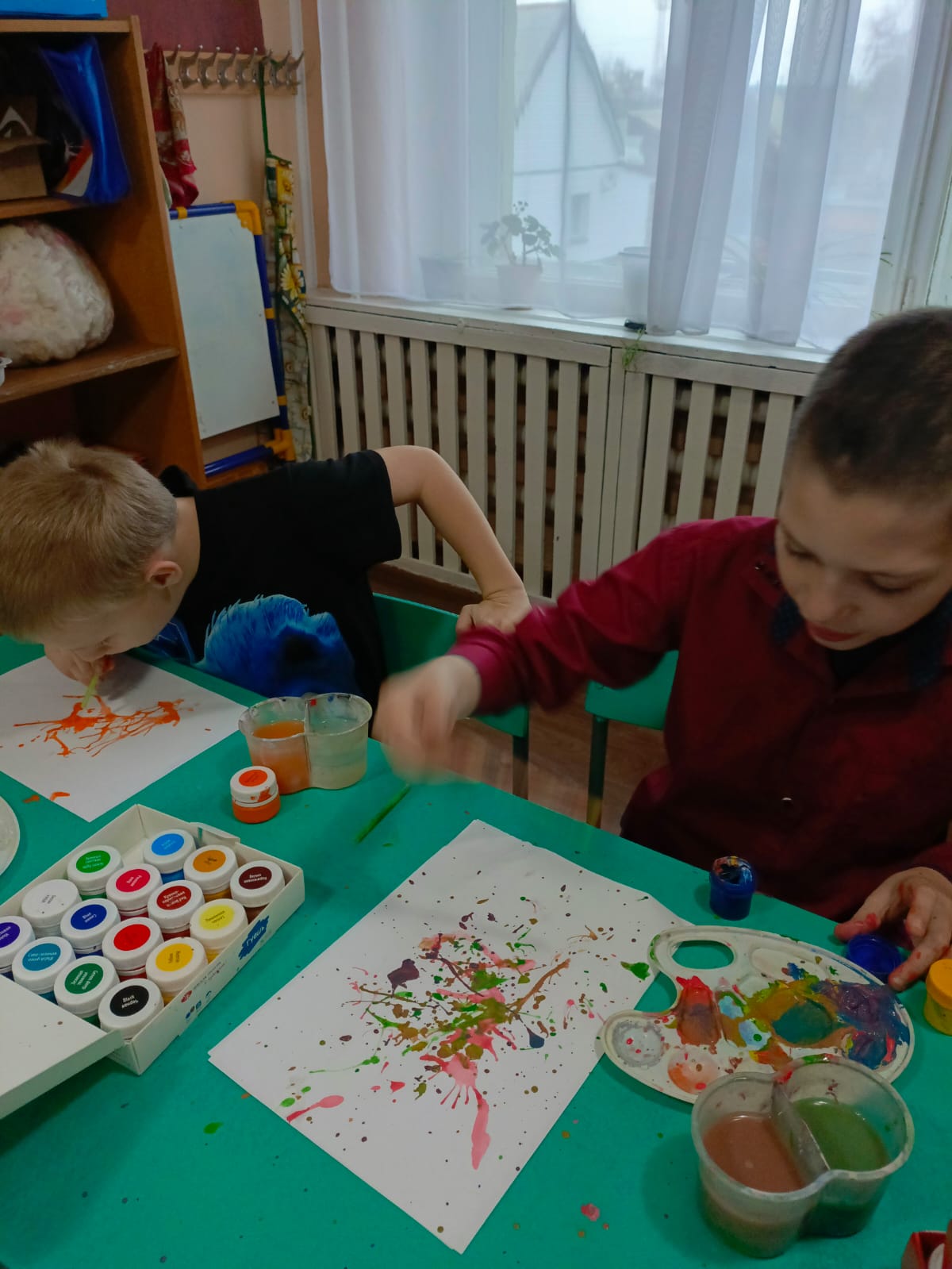 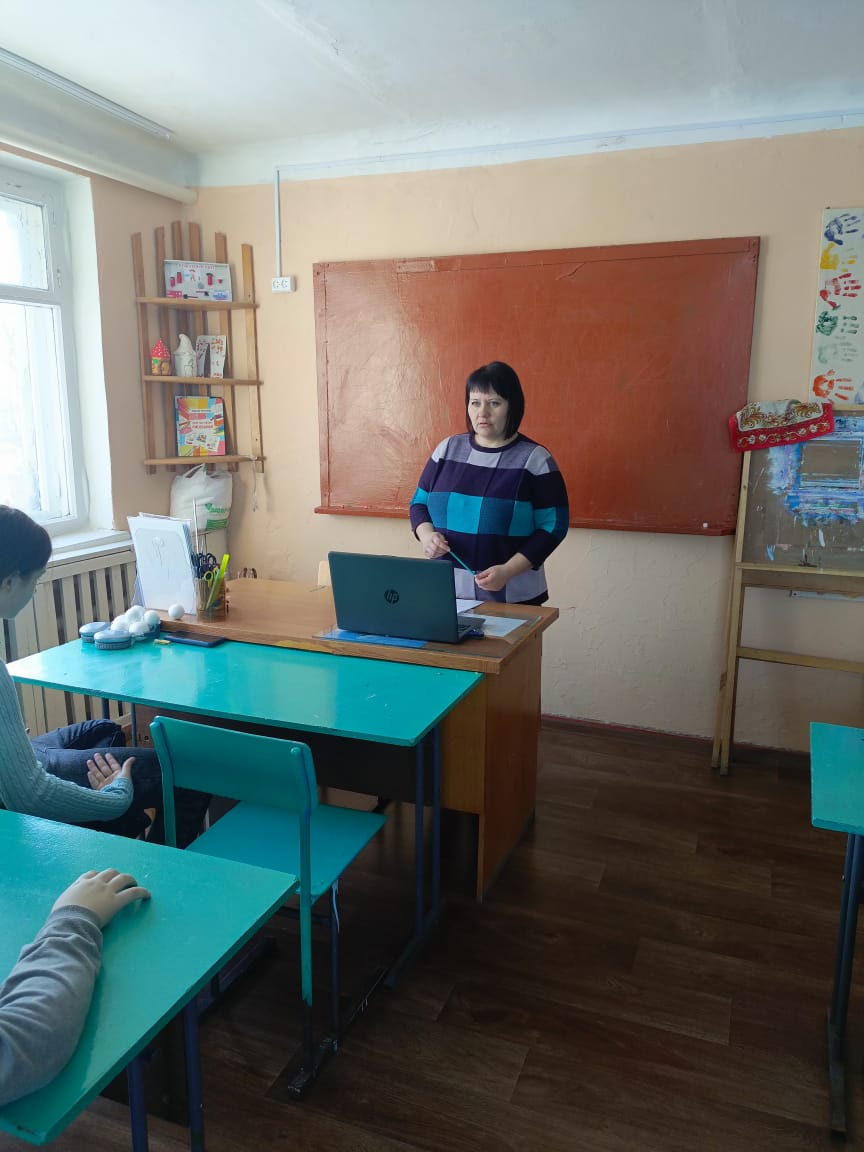 Принцип цикличности программы позволяет:
Реализовать программу имеющую модульную структуру
Сохранить контингент обучающихся
Способствует быстрой адаптации ребят к новому году обучения
Определить одаренных ребят, создать ситуацию успеха
Обучаться в приближенном темпе
Решить проблему творческого роста и самоутверждения
Изучение программы «Волшебная кисть» (Мир правополушарного рисования) включает в себя знакомство со следующими способами нетрадиционной техники рисования:Способы изображения
Монотипия
Рисование по мокрому
Граттаж
Игры с кляксами (кляксография)
Ниткография
Рисунок своими руками (рисование пальцами и ладошками)
Рисование двумя руками
Рисование штампом
Тычковое рисование
Оттиск
Данные техники позволяют преподносить знания в увлекательной и 
интересной форме, обеспечивая их прочное усвоение, что в дальнейшем сказывается 
на самостоятельной работе обучающихся, формируются коммуникативные учебные 
действия, повышается учебная мотивация
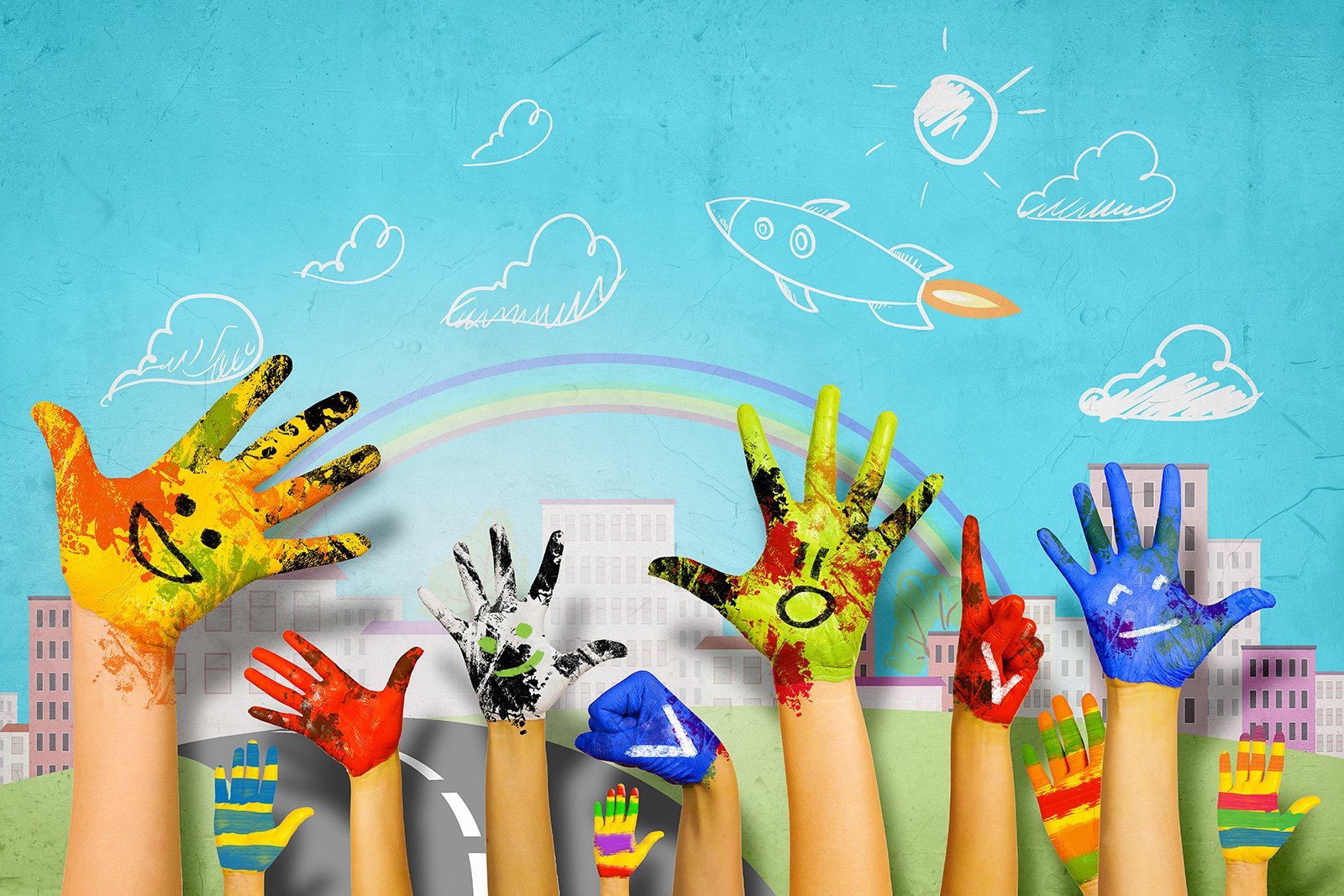 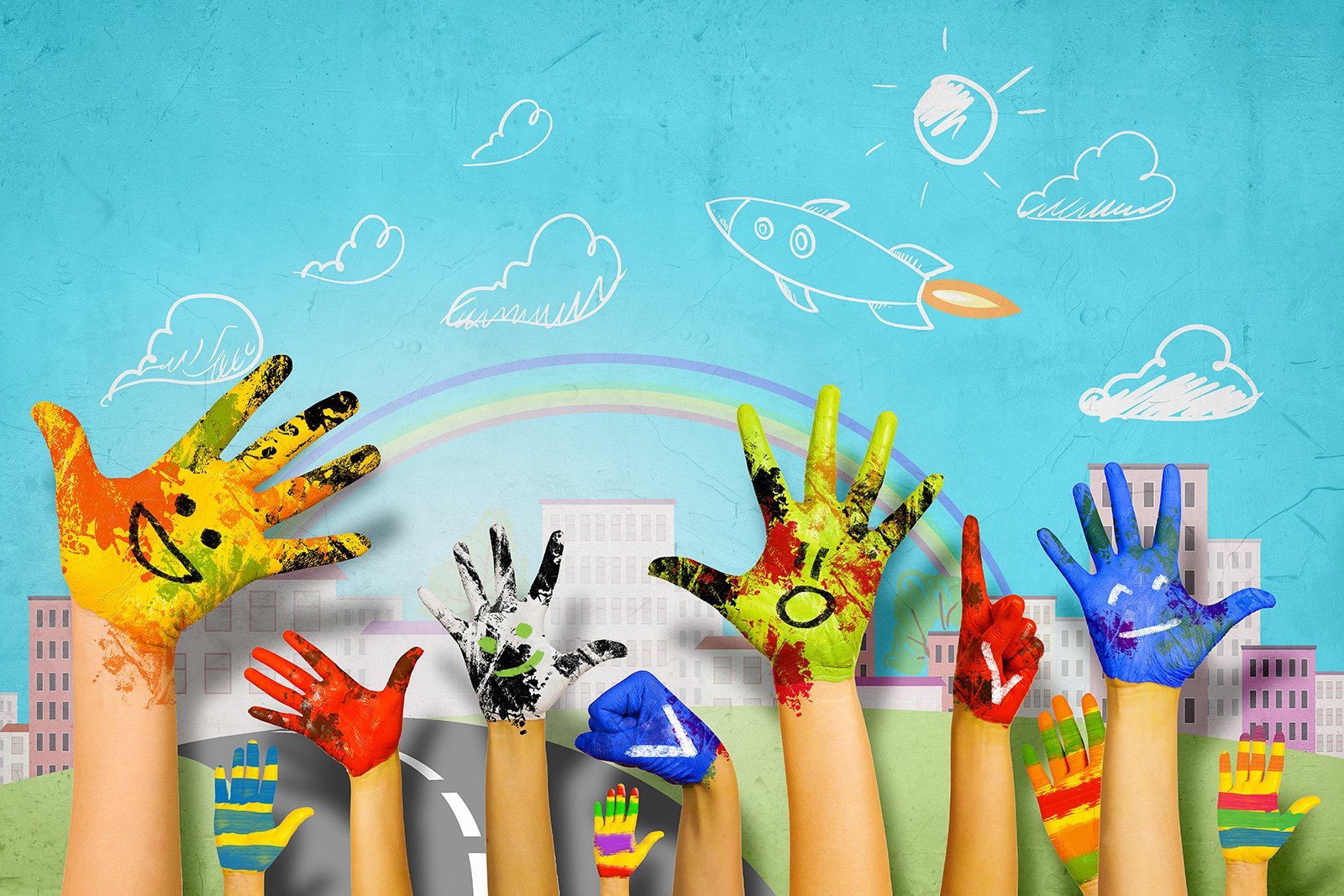 Для того, чтобы визуализировать проведение занятий, сделать его более наглядным, интересным и познавательным, а также увеличить плотность занятия, повысить мотивацию обучающихся, активно используются информационно –коммуникативные технологии. В частности это авторские фото и видео мастер – классы, презентации, применяемые при реализации всех разделов программы.
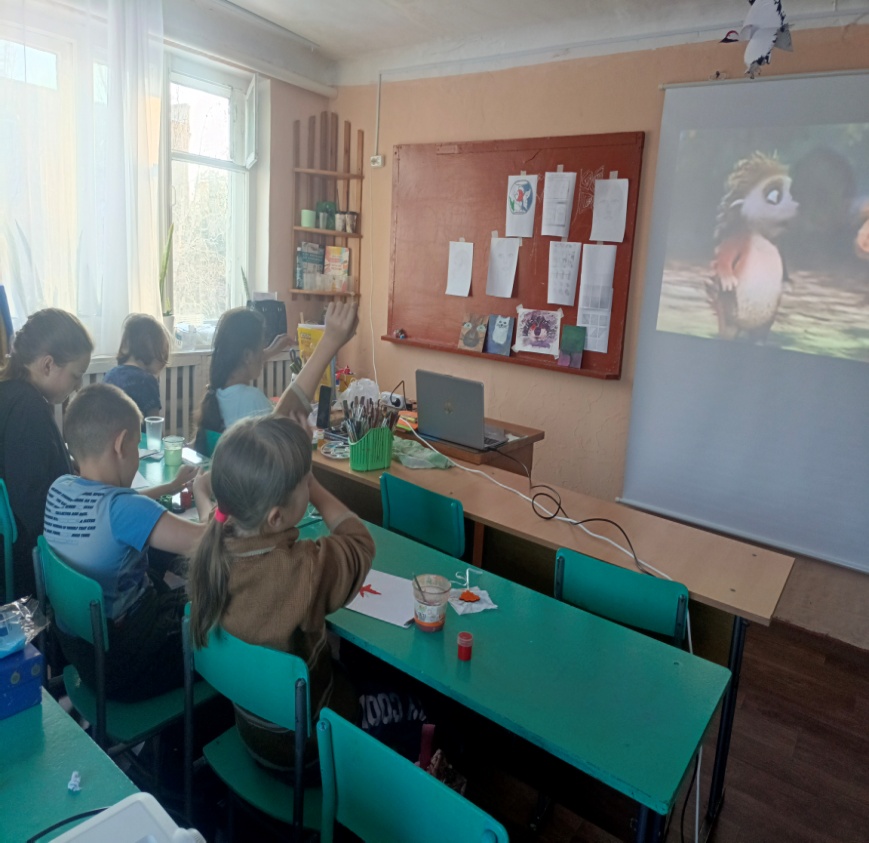 Приоритетные направления в воспитательной работе, используемые при реализации программы дополнительного образования «Волшебная кисть»:
Патриотическое и гражданское воспитание
Духовно - нравственное
Эстетическое
Эмоциональное благополучие
Формирование культуры здоровья
Цель воспитания: развитие личности, самоопределение и социализация детей. Формирование чувства патриотизма, гражданственности, уважения памяти к защитникам Отечества и подвигам Героев Отечества, закону и правопорядку, человеку труда и старшему поколению, взаимному уважению.  Планируемые результаты и формы их проявления: Развитие личностных качеств обучающихся, (патриотизма, толерантности, гражданственности), посредством индивидуальной работы с воспитанниками и совместным участием в мероприятиях.
Профилактические беседы, видеоролики являются одним из важных инструментов в работе педагога. Целью является предупреждение негативных ситуаций и проблемных поведенческих моделей у людей, а также позитивное влияние на их развитие и самосознание.Патриотические беседы также играют огромную роль в становлении личности обучающегося,  способствуют укреплению и сохранению патриотической культуры. Они помогают понимать важность исторических событий и героев, которые стояли за их прошлым.
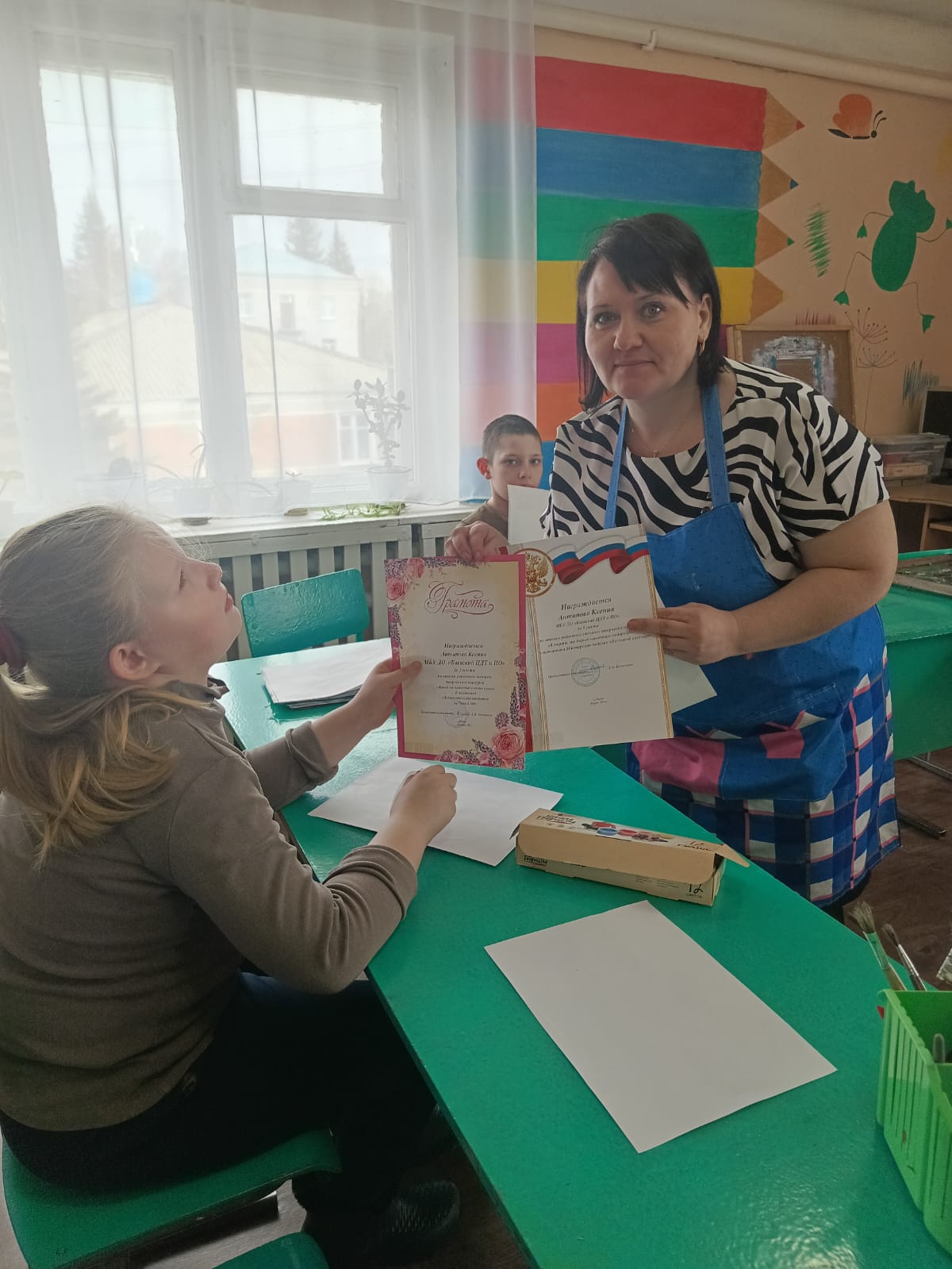 Результативность
Грамоты, благодарности
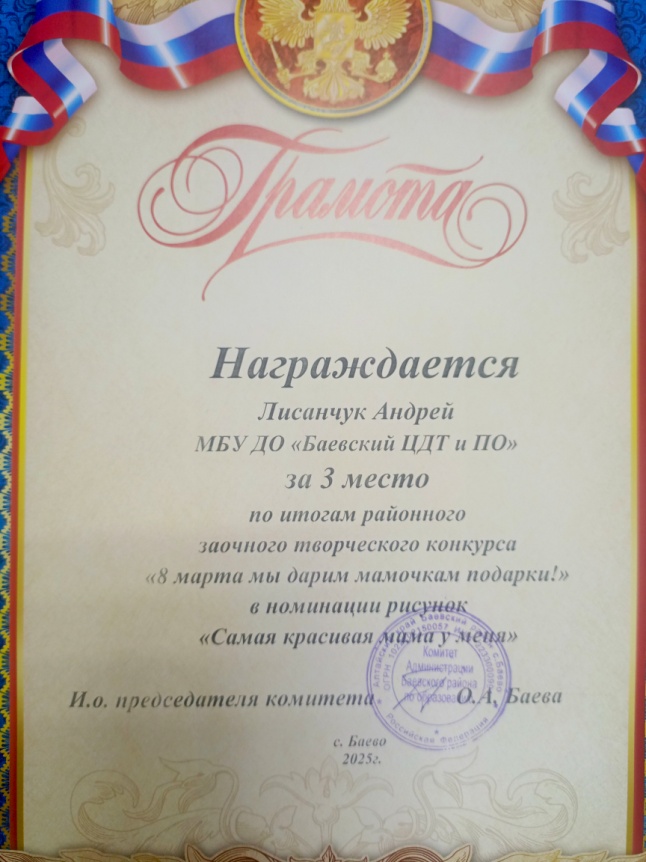 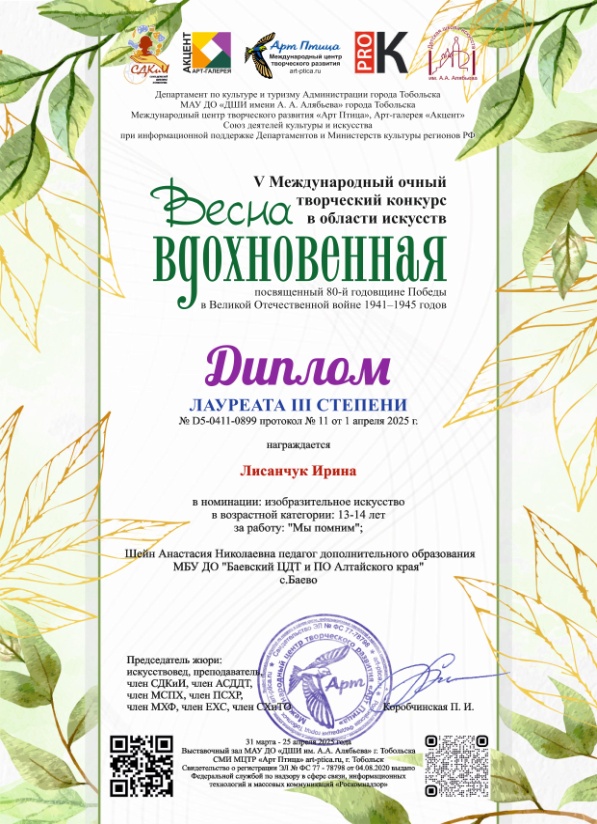 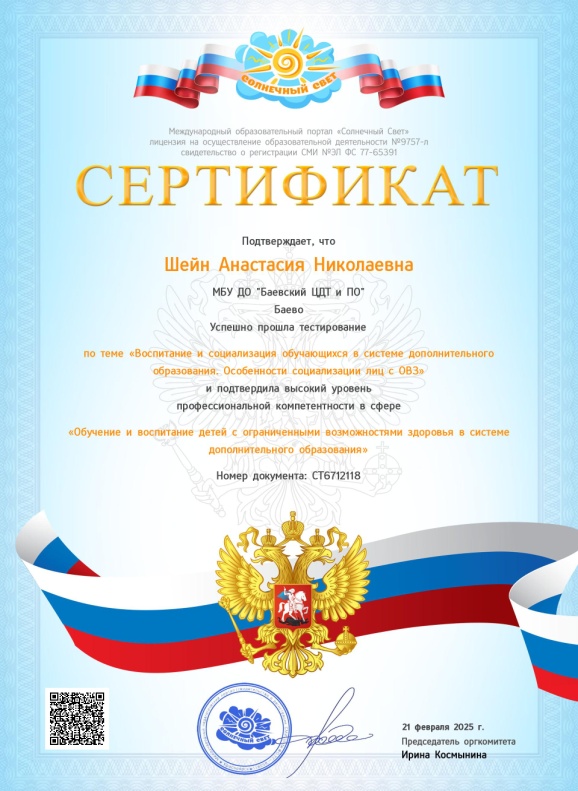 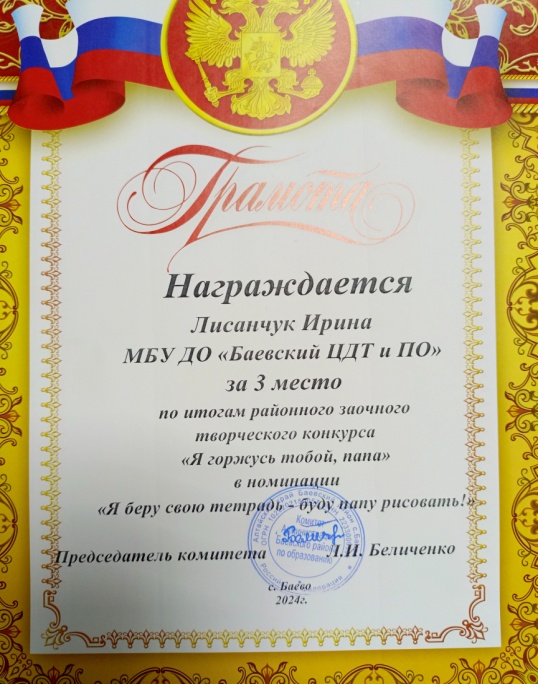 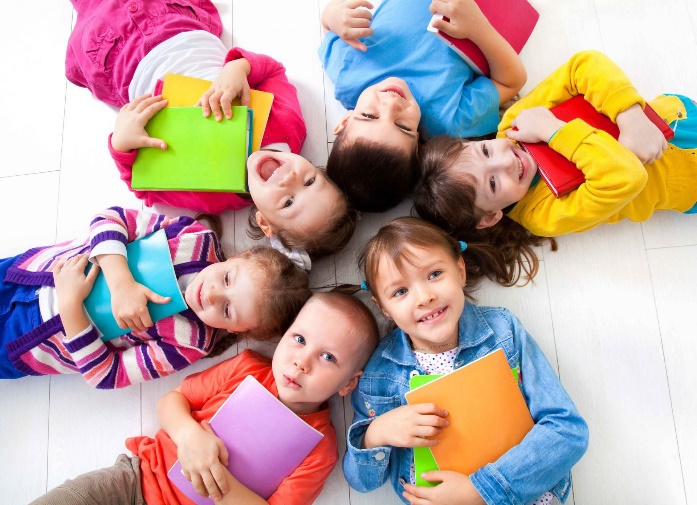 Источники информации
1. Вальдес Одриосола М.С. «Интуитивное рисование. Развитие творческих способностей средствами арттерапии».  2009г2. Казакова Р.Г. «Рисование с детьми – нетрадиционные техники, планирование. Конспекты занятий» ООО ТЦ Сфера: 2009г3. Гульчевская В.Г. «Что должен знать педагог о современных образовательных технологиях: практическое пособие»  АРКТИ: 2010г4. Дронова Т.Н. «Обучаем детей изобразительной деятельности» 2005г
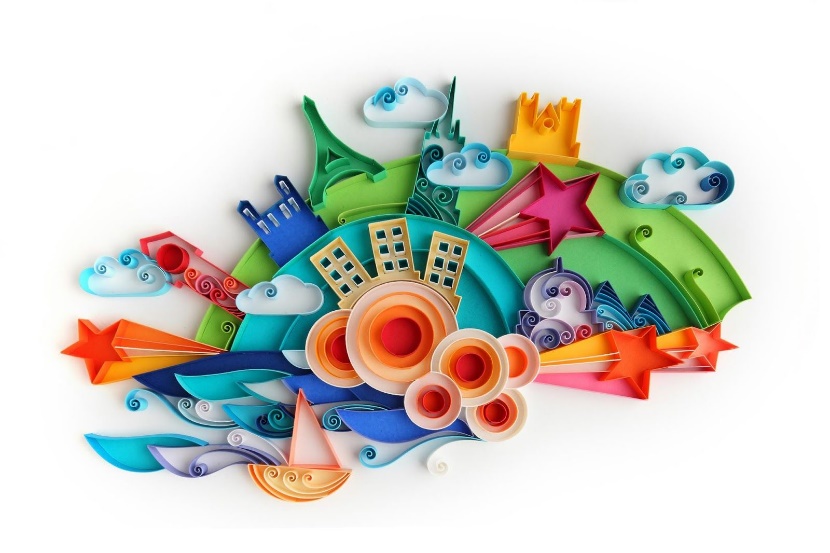